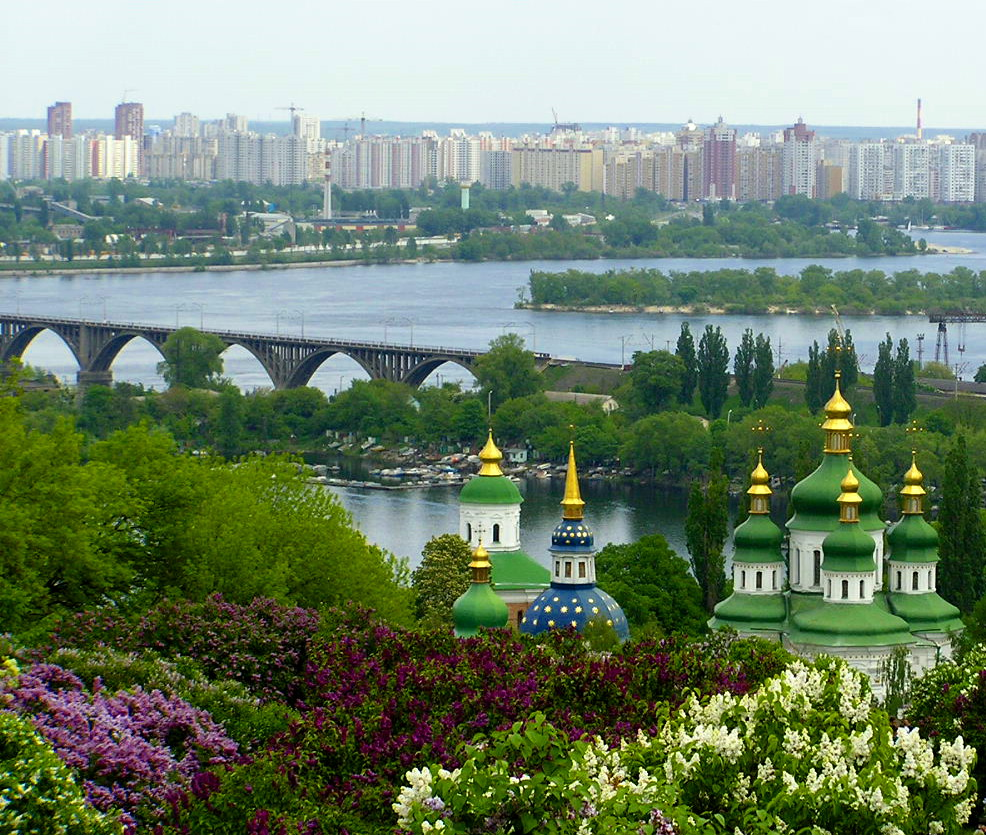 Київ60 – 80 рр
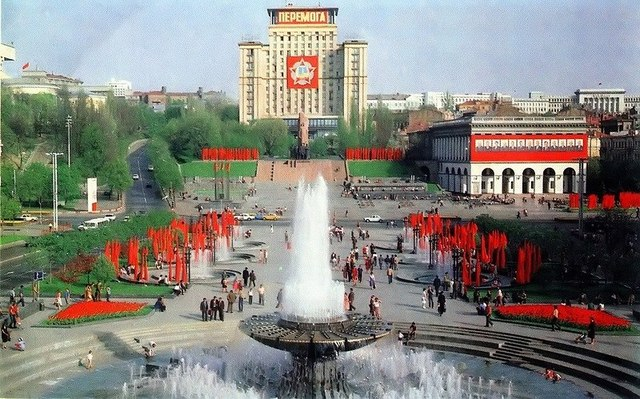 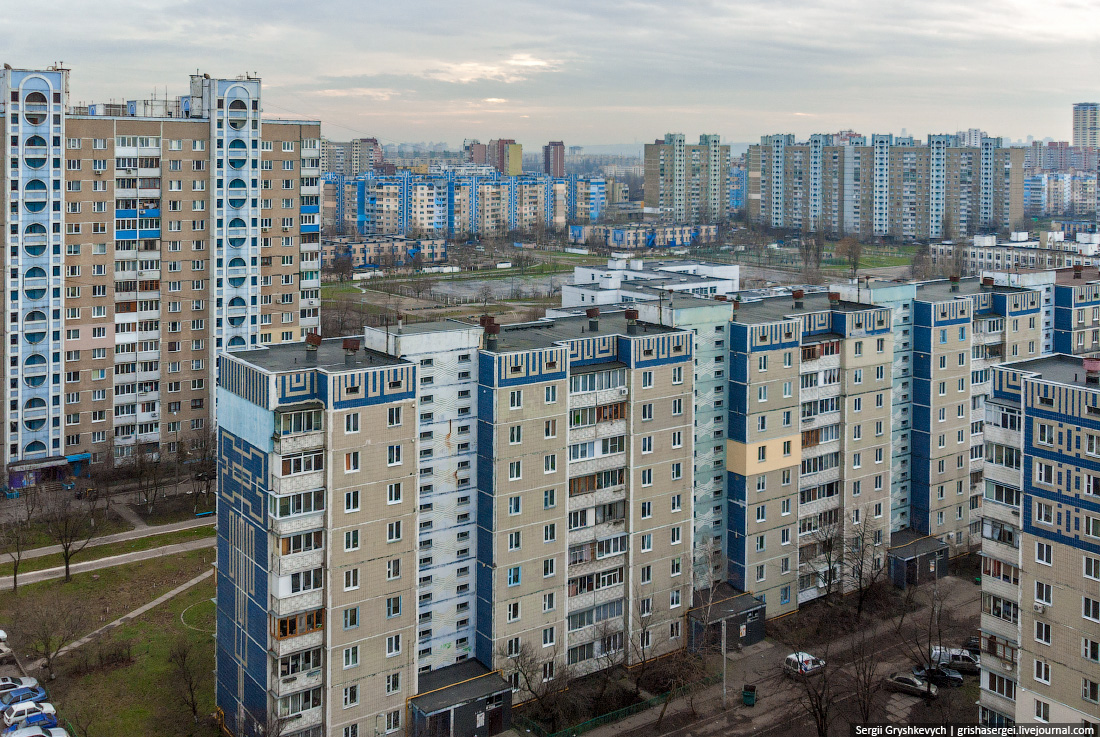 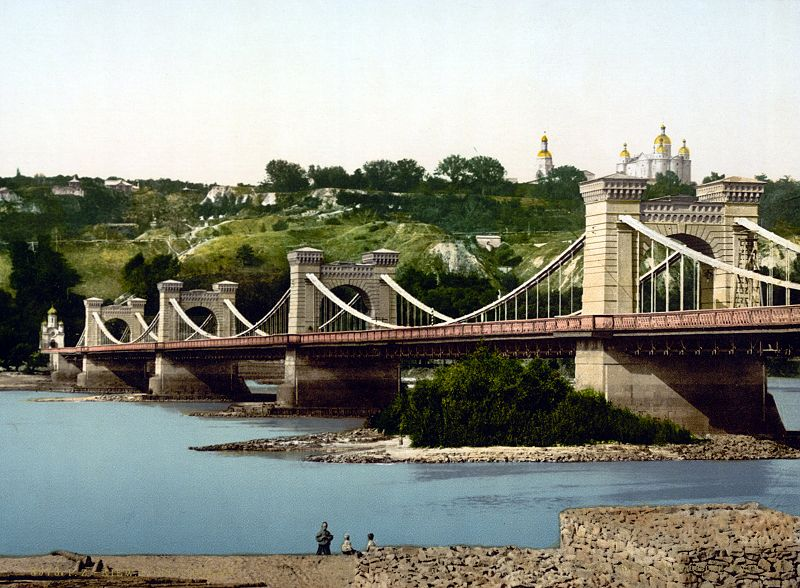 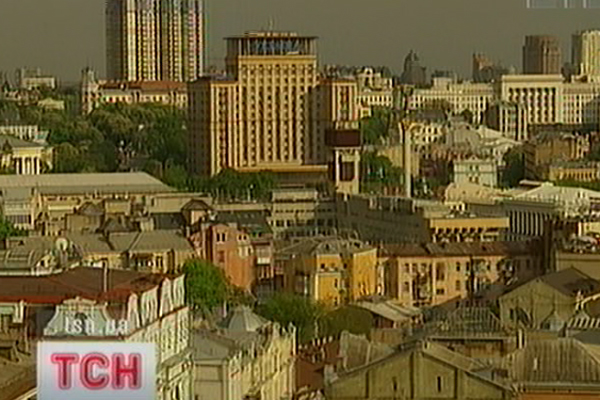 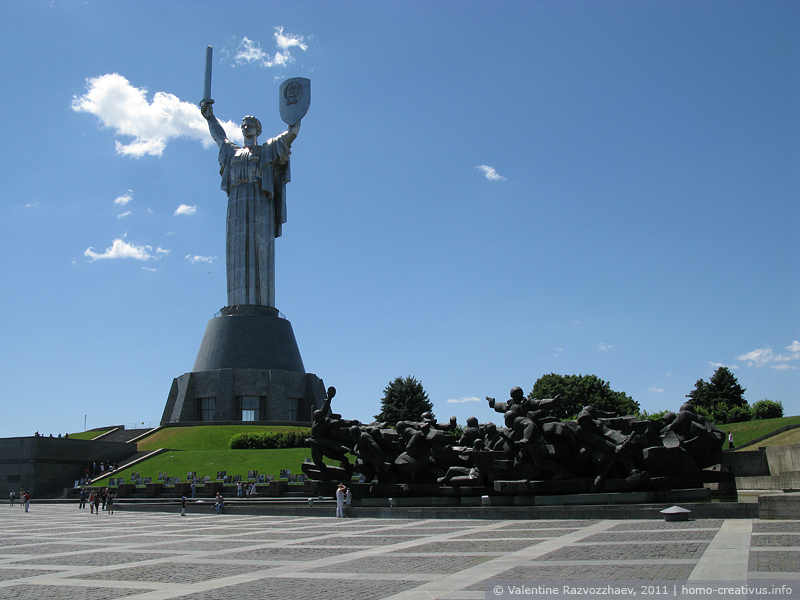 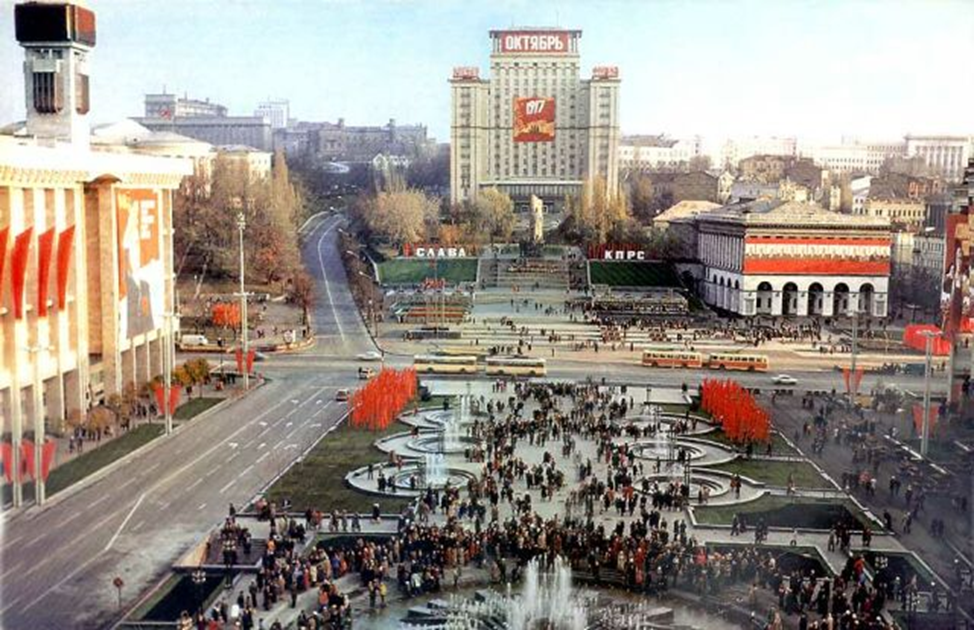 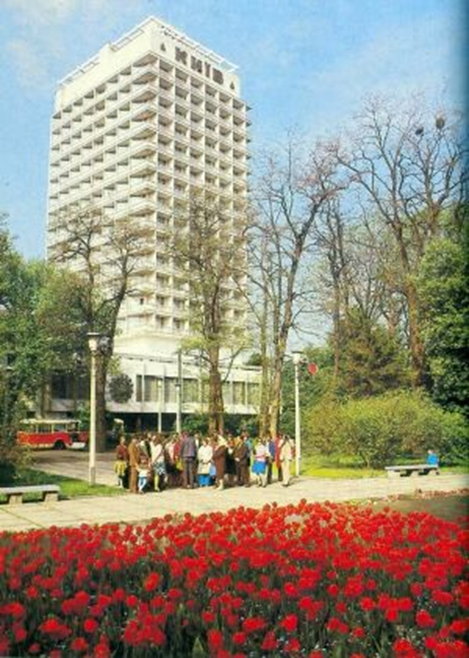 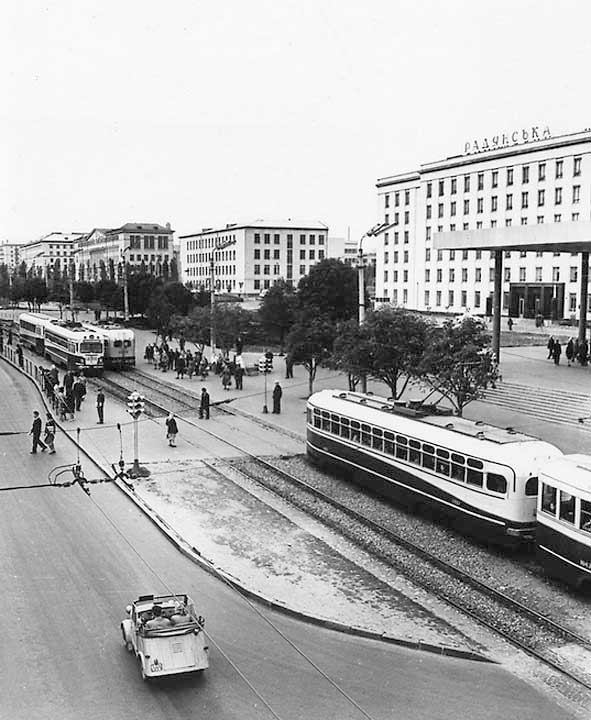 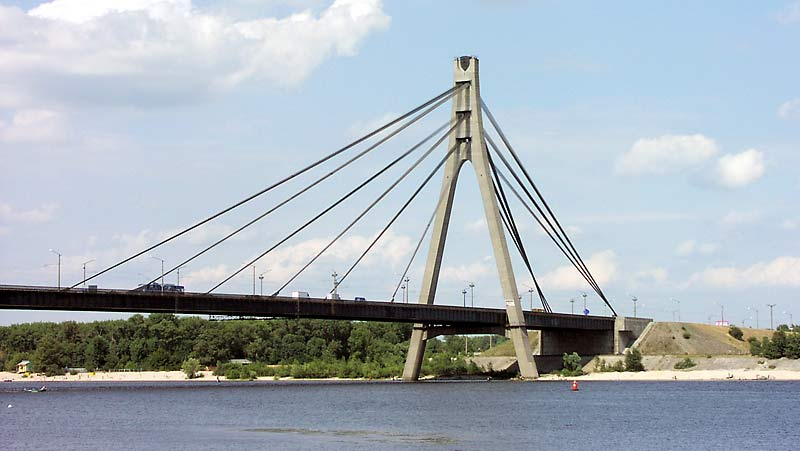 Транспортна проблема.
Для вирішення 1965 року збудовано міст Метро, 1976 – Московський міст, 1990 – Південний міст.
Розширення вулиць та заміна світлофорів підземними переходами
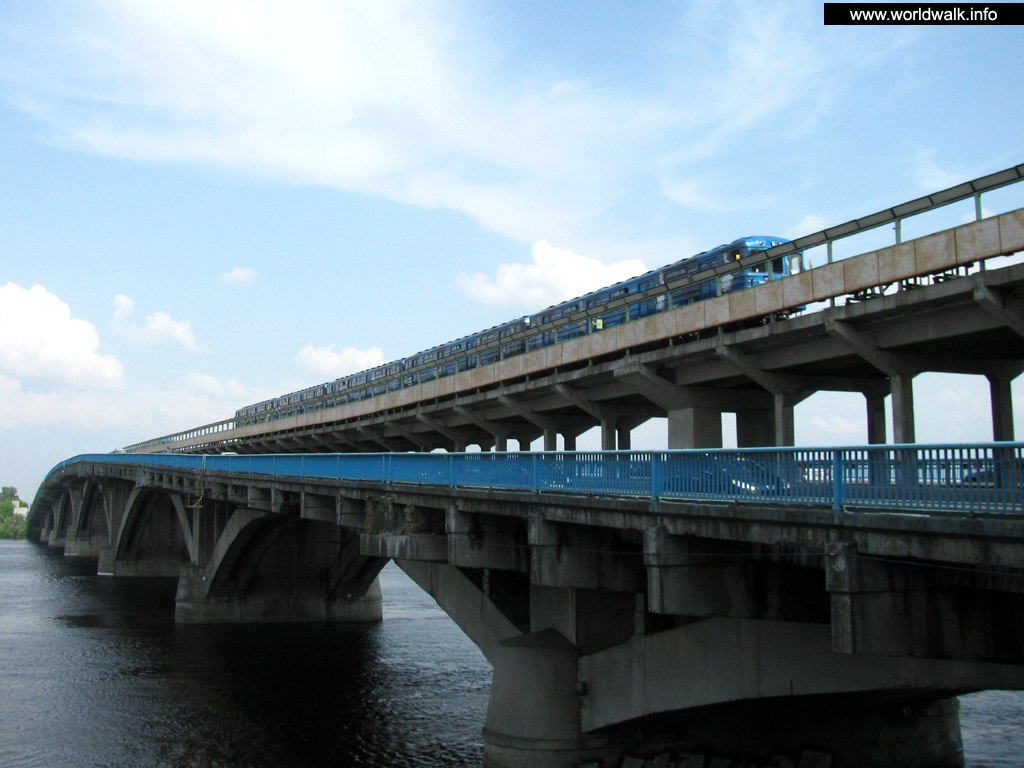 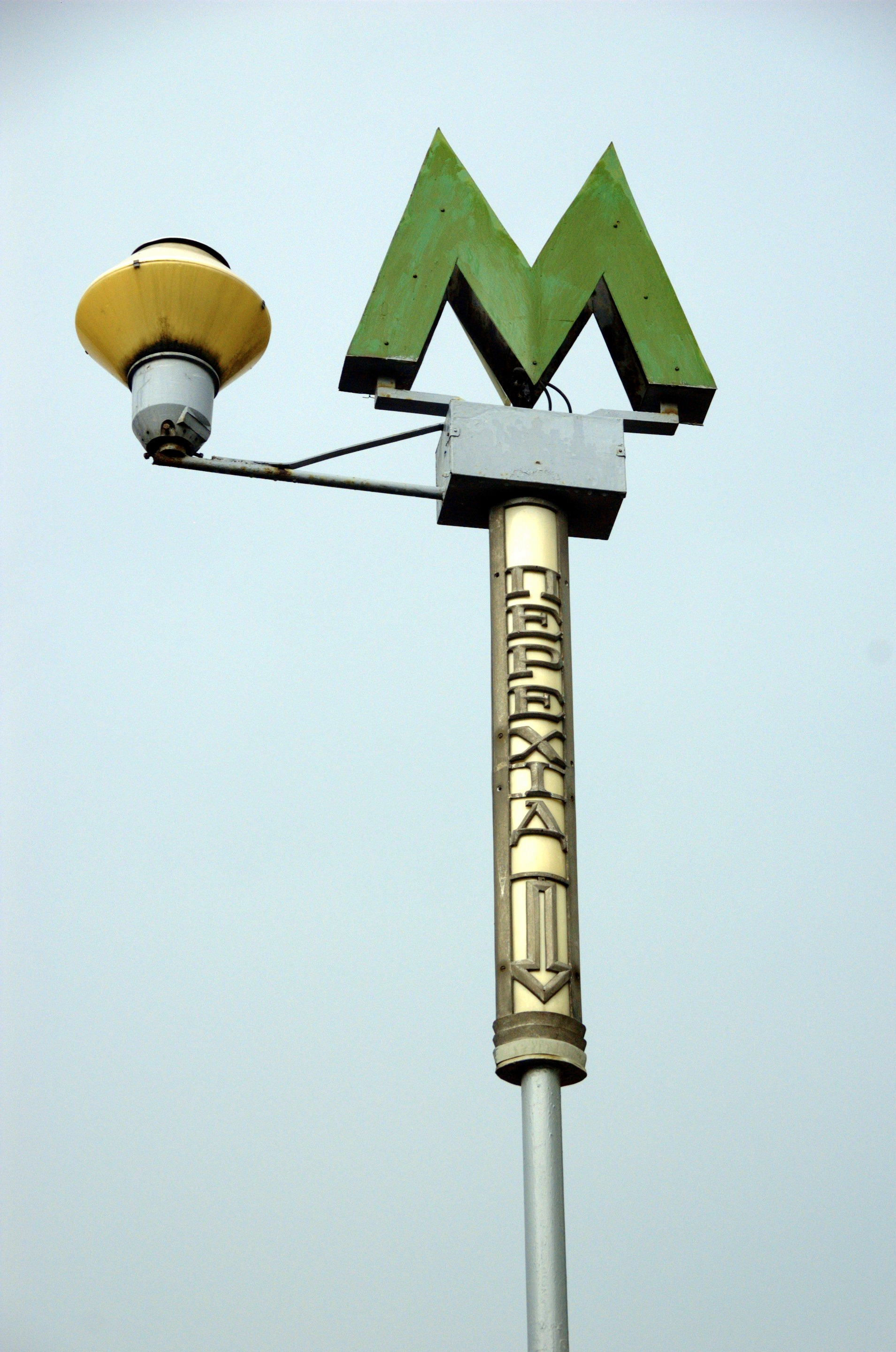 Активно розбудовується Київський метрополітен
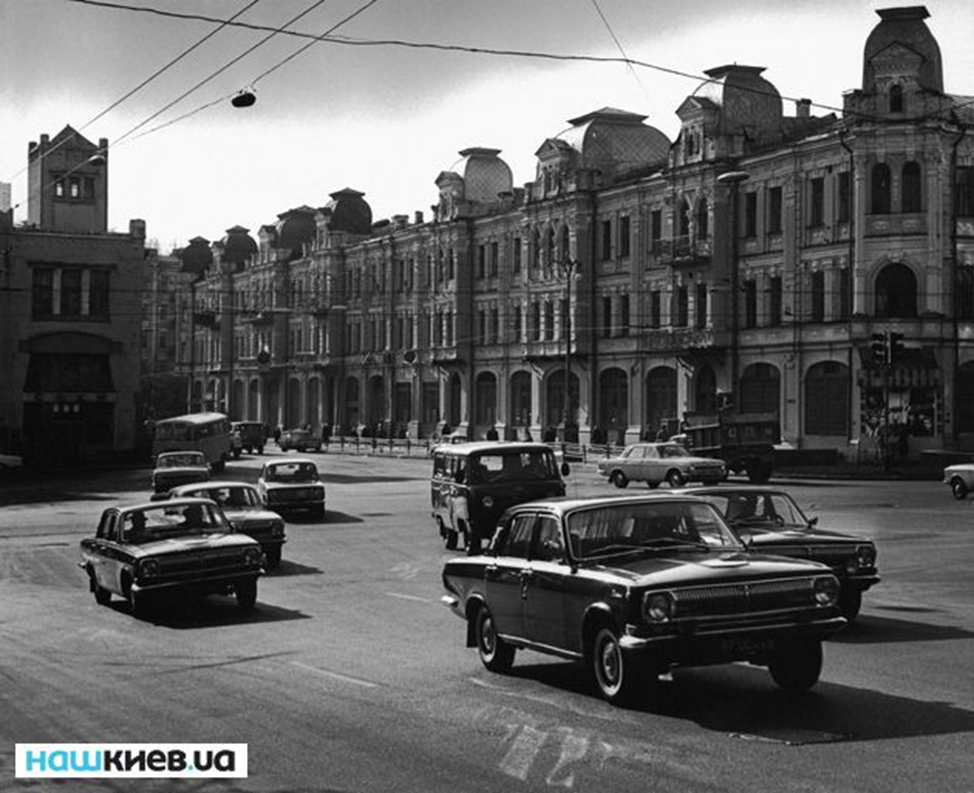 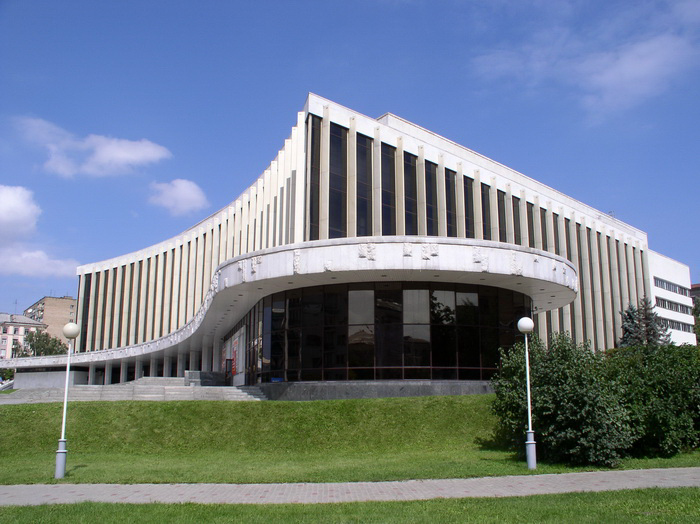 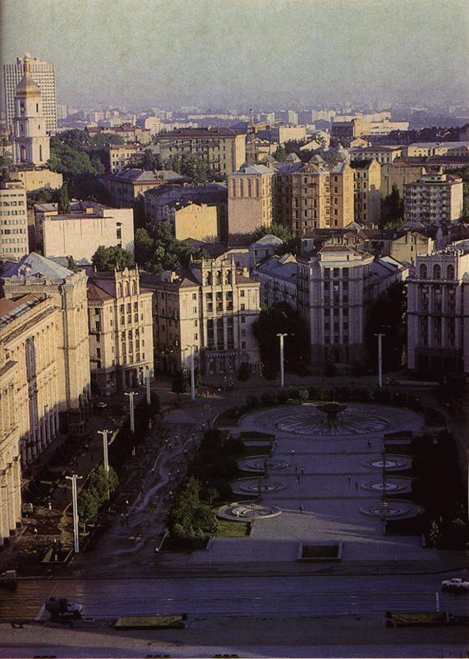 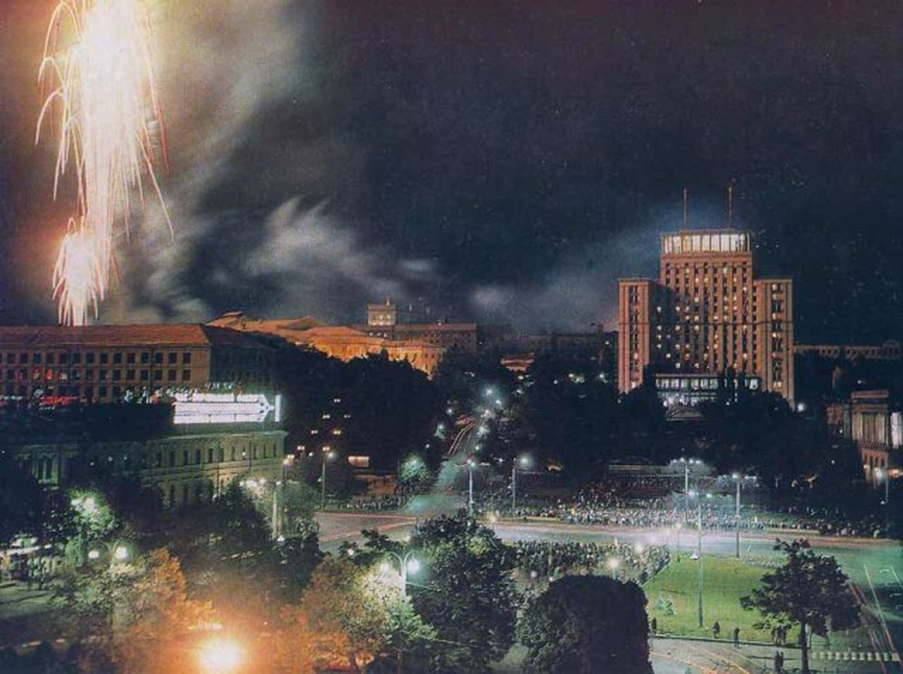 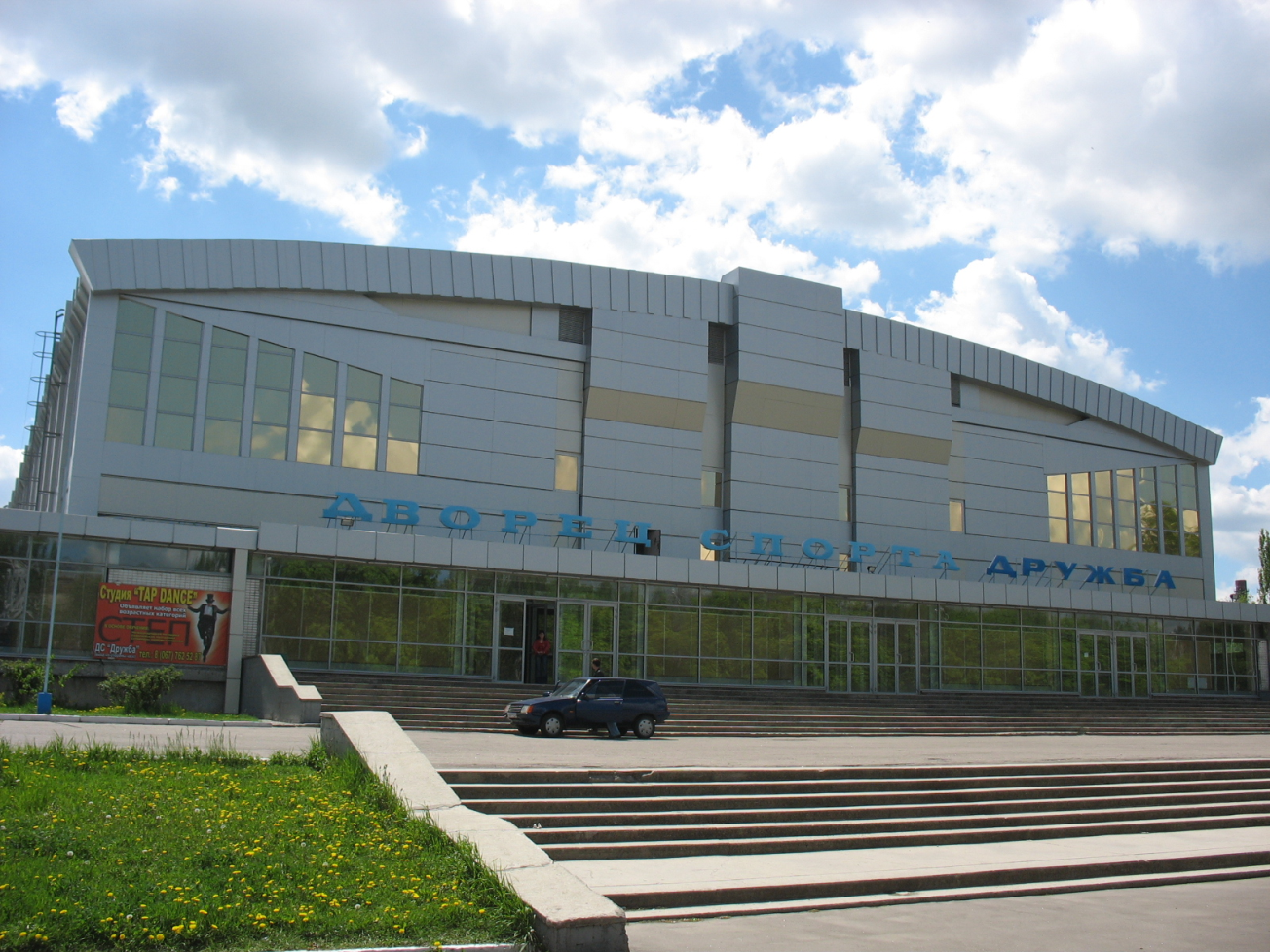 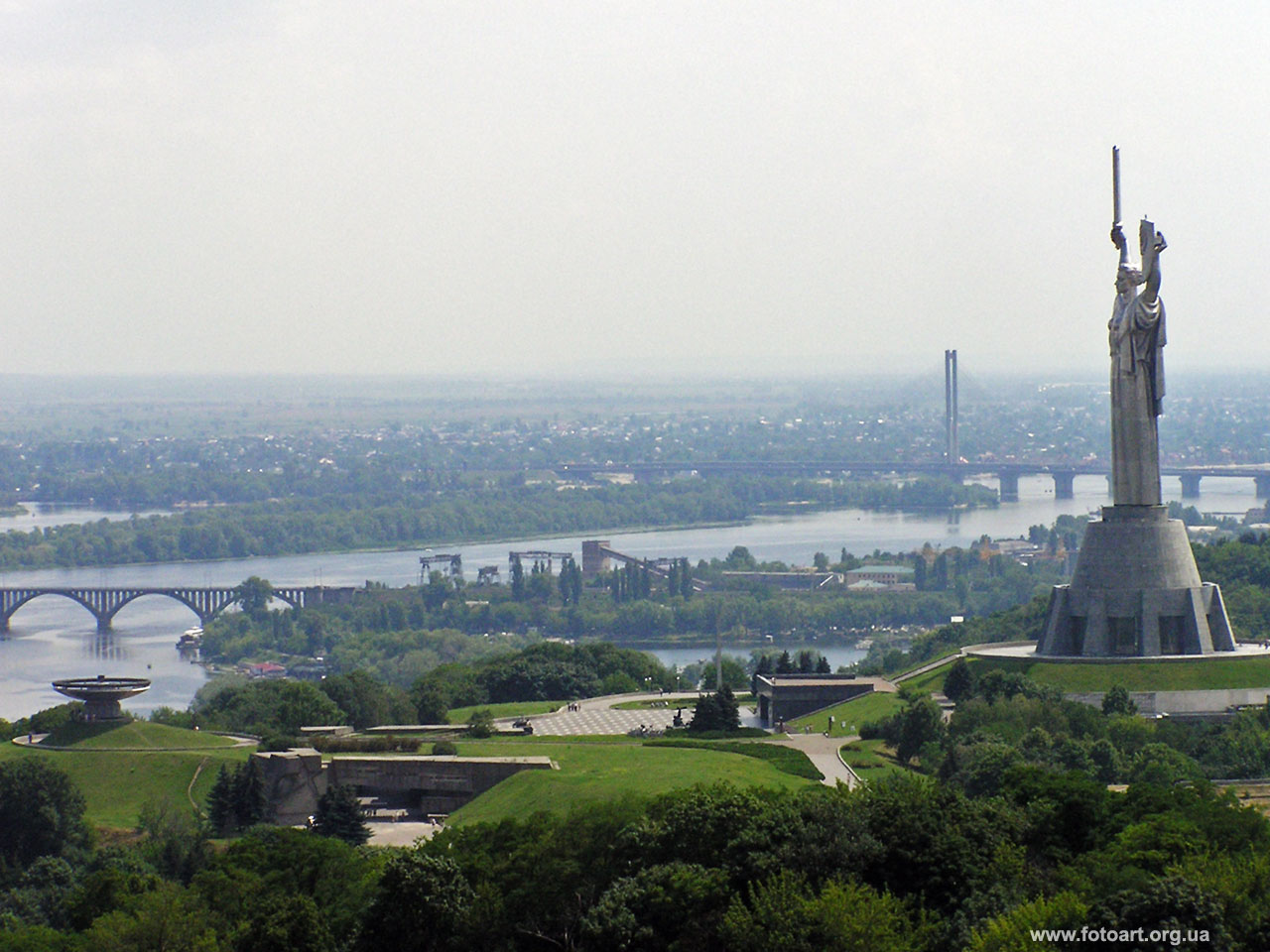 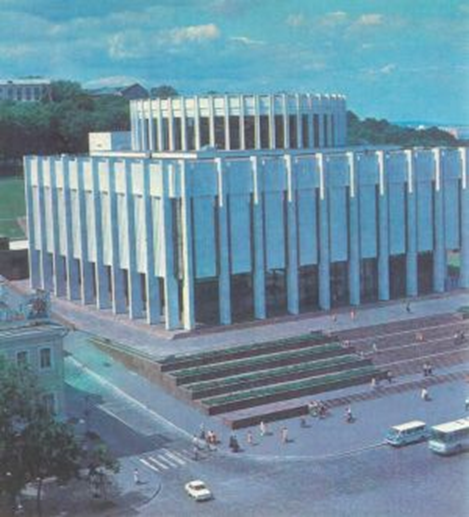 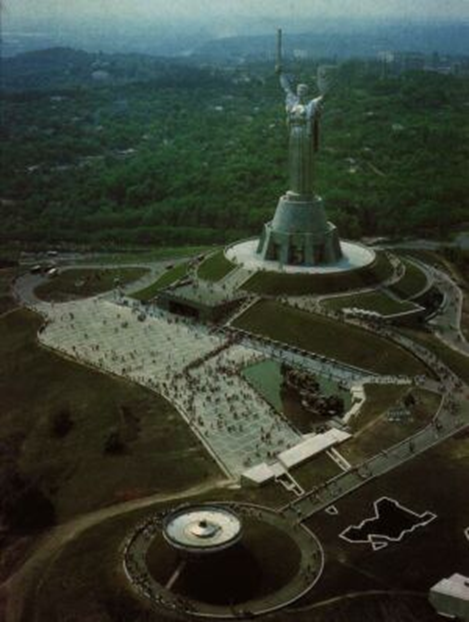 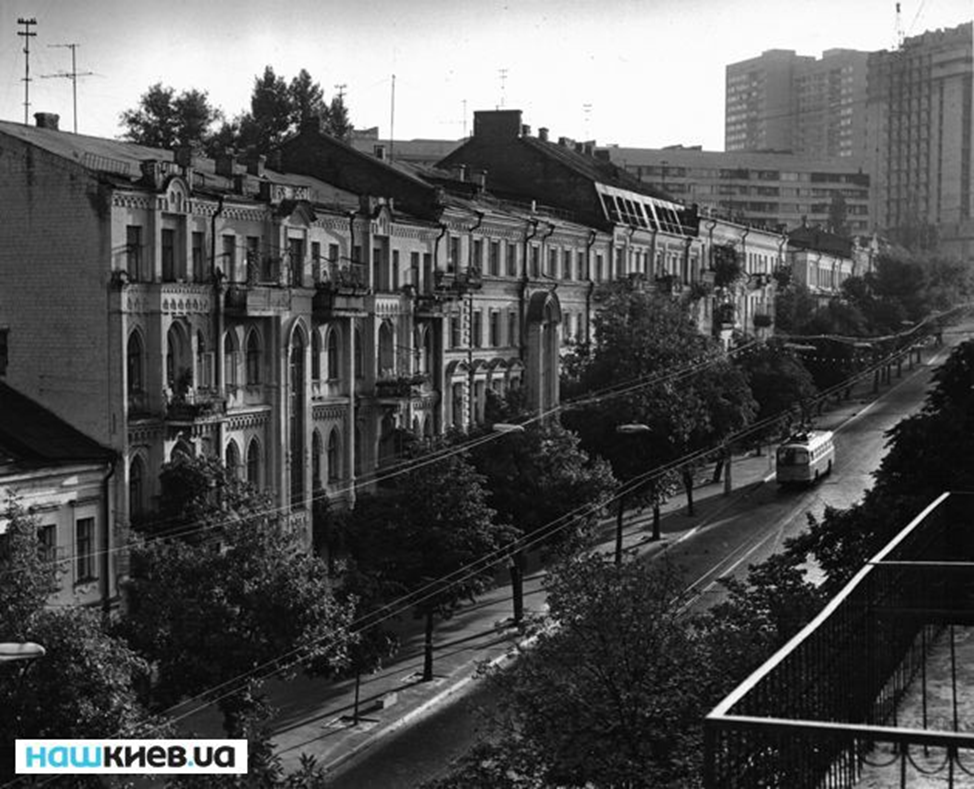 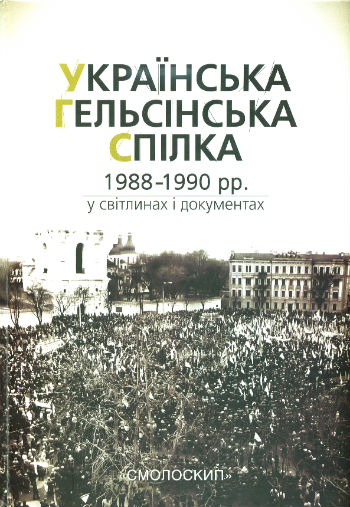 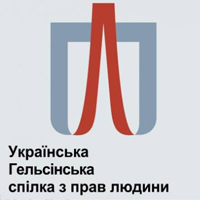 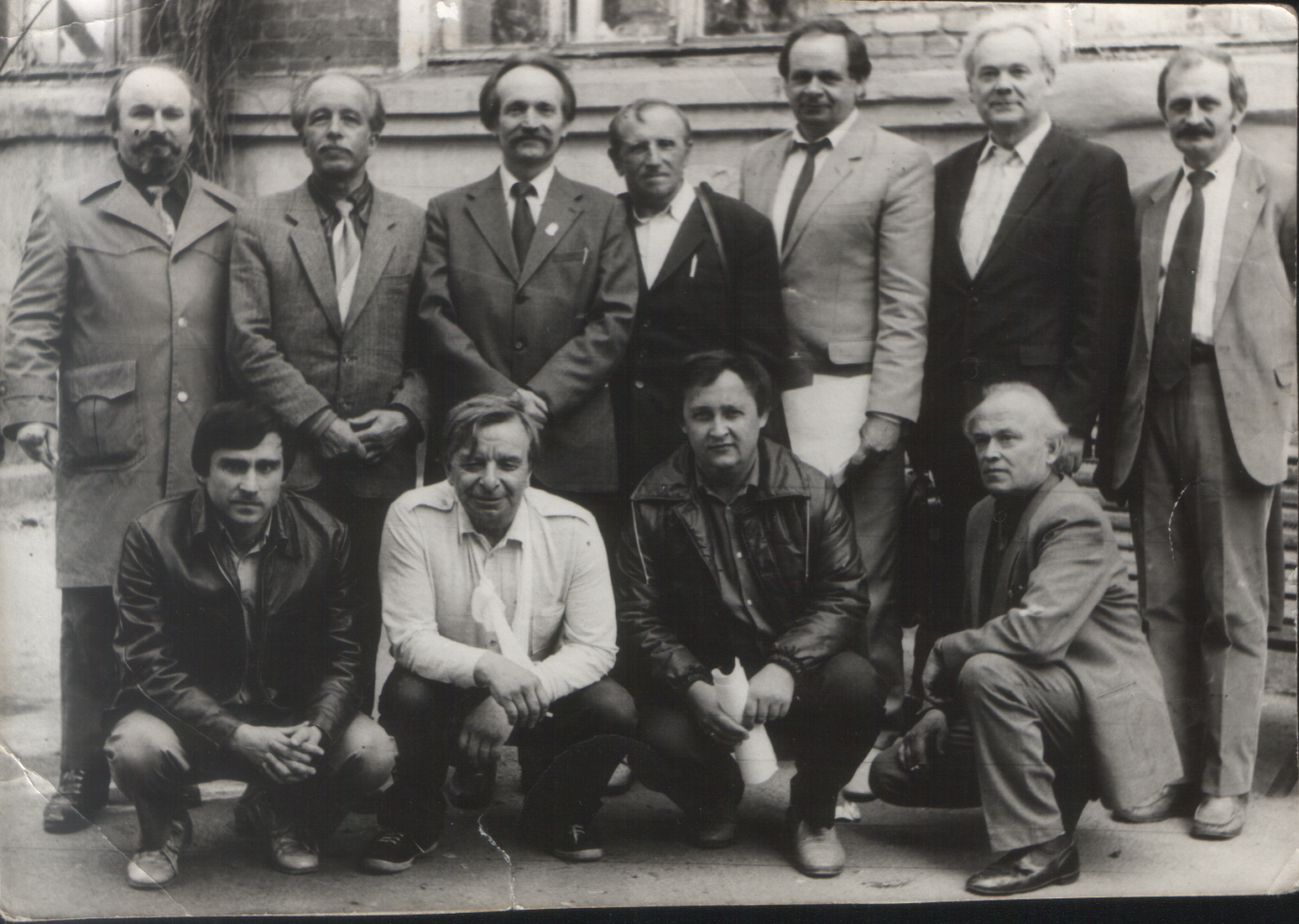 Дякуємо за увагу!
Макаренко Галина
Серветник Марія